Crossfade animations in PowerPoint
Sample
Point 1
Point 2
Point 3
Point 4
Point 5
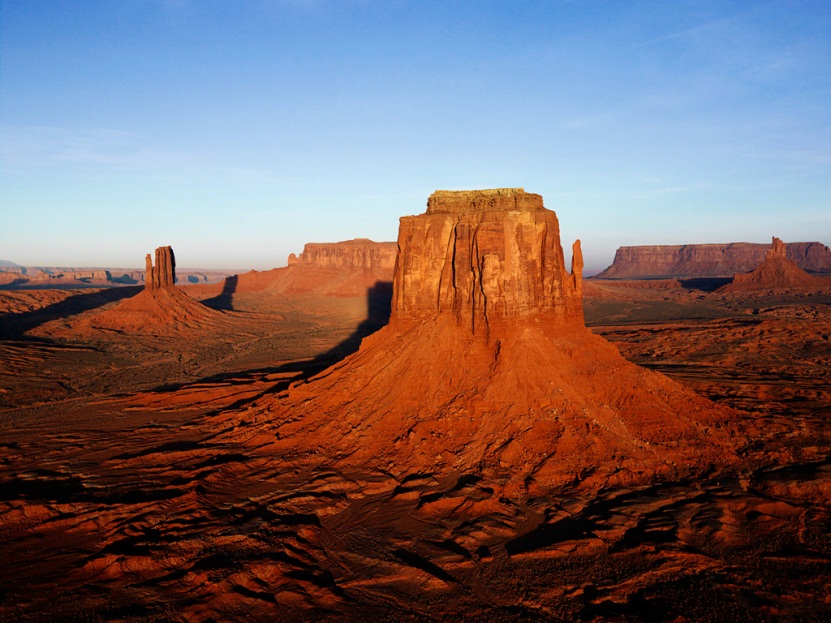 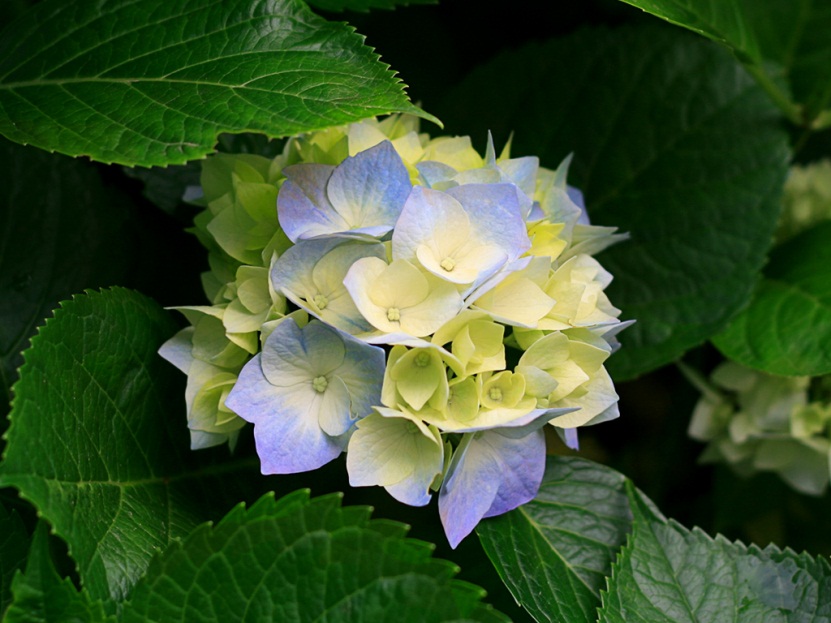 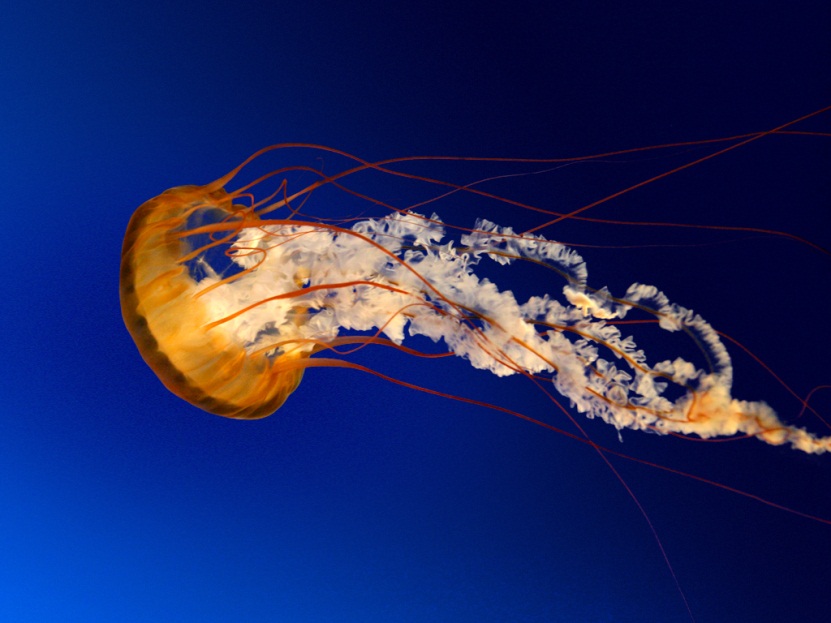 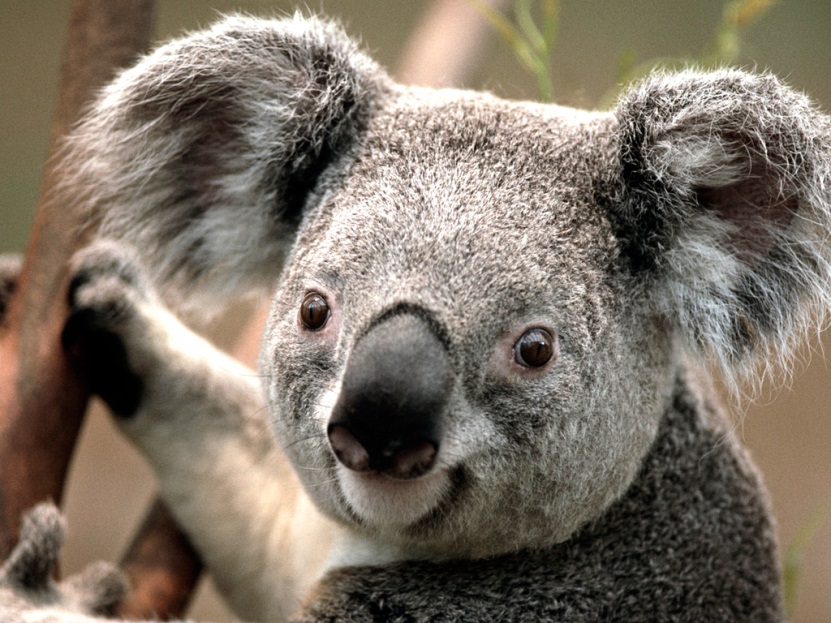 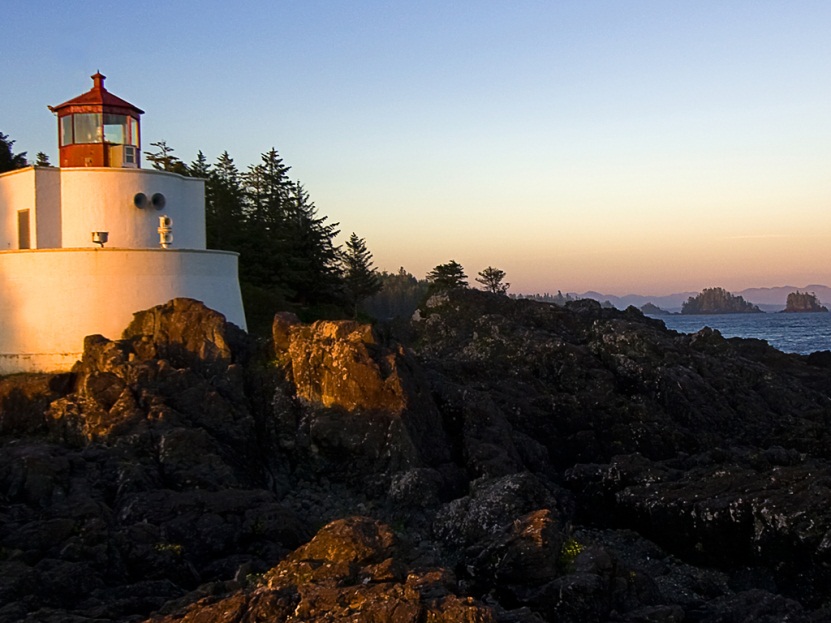 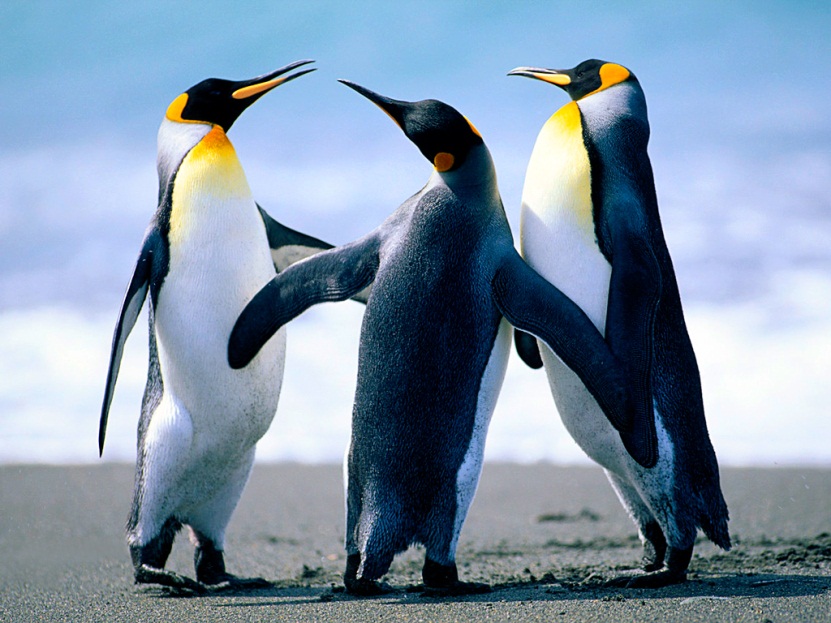 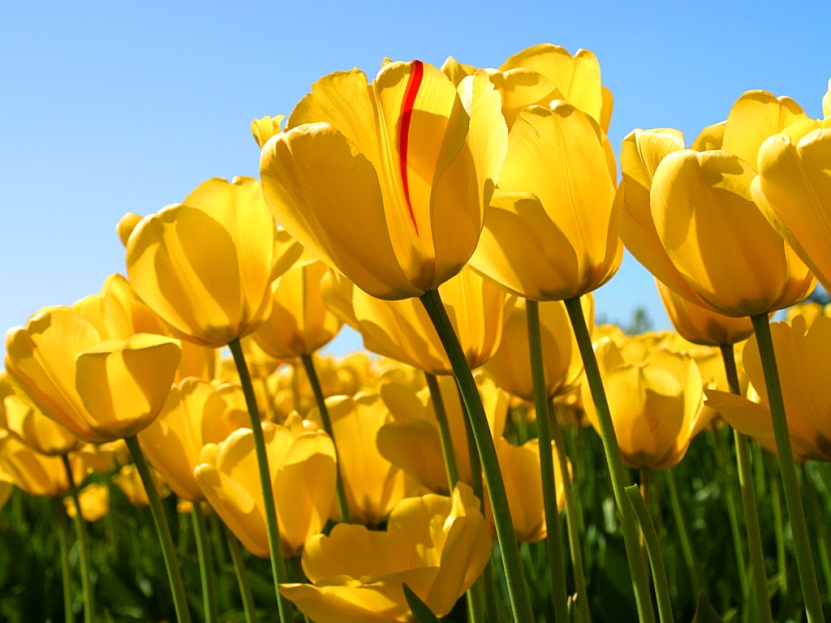